Protect Against Pertussis
Utah Department of Health
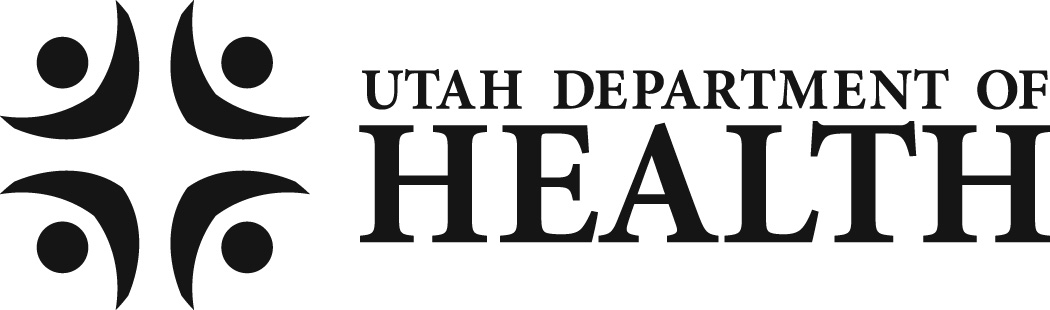 Sounds of Pertussis
Have you ever heard anyone cough with pertussis? It is not just a minor illness. Pertussis can be serious and often requires hospitalization for infants.
Click on the following link to hear the sounds of pertussis: http://soundsofpertussis.org/.
What is Pertussis?
Pertussis (whooping cough) is a very contagious disease that is spread by coughing or sneezing while in close contact with others. 
It is one of the most common vaccine-preventable diseases inthe United States and affects allage groups from infants to adults. 
Many infants with pertussis are infected by siblings, parents or other caregivers who might not even know they have pertussis.
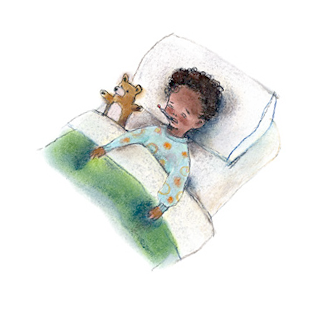 Pertussis Signs and Symptoms
Early symptoms – start mild, similar to a common cold
  runny nose 		•  low or no fever
  sneezing			•  mild cough
After 1-2 weeks – symptoms can get worse fast and can last for months. Bad coughing attacks can lead to:
  vomiting 		•  problems breathing
  a red or blue face 	•  extreme tiredness
  a “whoop” sound	•  sweating spells
Symptoms in infants are different - infants younger than six months of age often do not have a cough. In the early stages, infants may:
  gasp or gag 		•  get very tired
  stop breathing 		•  have seizures
Why Parents Should Get Vaccinated
Protection from the pertussis vaccine you received as a child provides little to no protection five to ten years after the last dose.
Babies often catch the illness from a family member or other caregiver.

Pertussis is most severe for infants.
More than half of infants (under one year of age) are hospitalized.
1 in 5 infants with pertussis get pneumonia.
Infants with pertussis can develop convulsions or uncontrolled shaking.
Vaccination for Children
The diphtheria, tetanus, pertussis (DTaP) vaccine is recommendedfor infants, beginning at twomonths of age.

Children should have four to five doses of the DTaP vaccine by thetime they enter kindergarten. 
To get the best protection, all fivedoses of DTaP should be given on time according to the recommended immunization schedule for children.
Vaccination for Adolescents/Adults
The tetanus, diphtheria, pertussis (Tdap) vaccine is recommended for adolescents at 11-12 years of age. 
A single dose of Tdap vaccine is also recommended for adults up to 64 years of age who have close contact with infants less than 12 months of age to reduce the risk for spreading pertussis and  to prevent the disease in others.
Adults who should get Tdap vaccine:
 Parents	
 Grandparents			
 Child care providers		
 Health care workers
 Women who are planning to become pregnant
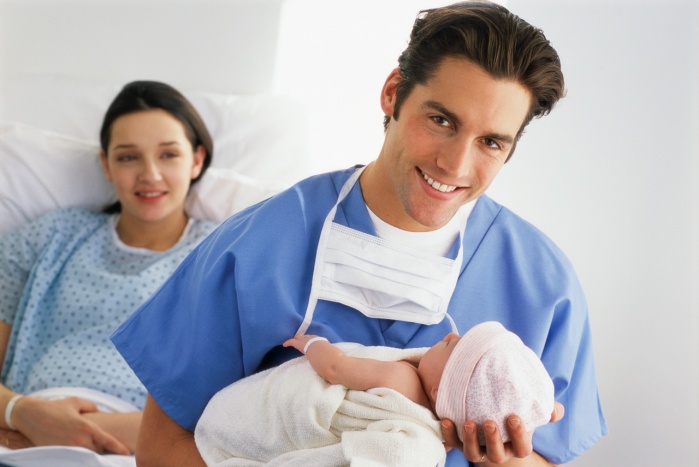 Protection For Your Baby
Protection for Your Baby
Are you…
planning on becoming pregnant?
currently pregnant?

Talk to your doctor about getting the Tdap vaccine. Don’t risk spreading this disease to your baby. 

All people around your baby should be vaccinated with Tdap (siblings, grandparents, aunts, uncles, nannies, caregivers, childcare staff, etc).
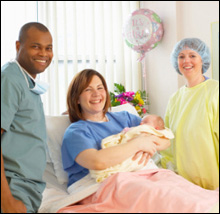 Still Not Convinced . . .
Getting sick with pertussis means time off from child care, school, work, social events and increased doctor’s visits and medical care costs.
While the pertussis vaccine is highly effective, no vaccine is 100% effective.
If pertussis is circulating in the community, there is still a chance that a vaccinated person of any age can catch this very contagious disease and spread it to others.
If a vaccinated person gets pertussis, the infection is usually less severe.
Resources
Utah Department of Health
Immunization Hotline1-800-275-0659
Immunization Program801-538-9450
Bureau of Epidemiology801-538-6191
Centers for Disease Control and Prevention http://www.cdc.gov/vaccines/vpd-vac/pertussis/default.htm
California materials for pertussis: http://eziz.org/resources/materials_pertussis.html